Refining your question    cont…
Question  about 
Experience
Prognosis
Diagnosis
Question about Experience
Diverse
Can cover any aspect of clinical practice
Open
While Formulating Question , specify
Patient / problem
 Phenomenon of interest
Patients attitude to his/her condition& principle concern
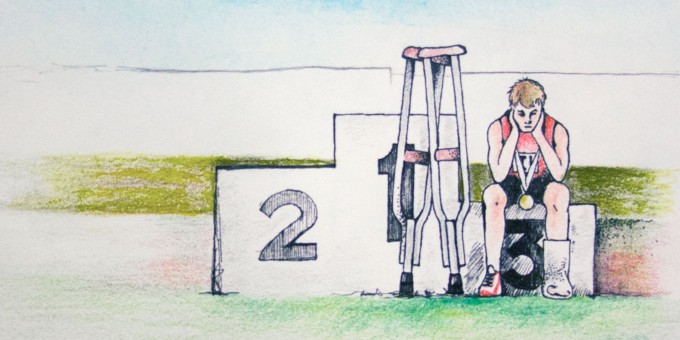 Concerns of Patient with problem
Whether my pain become chronic ?
Patient             Phenomenon
Principle concerns of patient
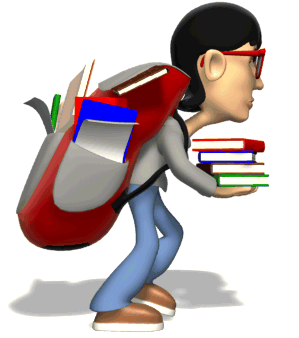 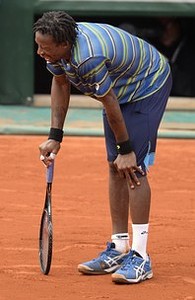 prognosis
Patient who take treatment

Patients who do not take 
Treatment

****************
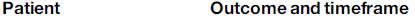 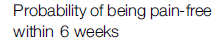 prognosis
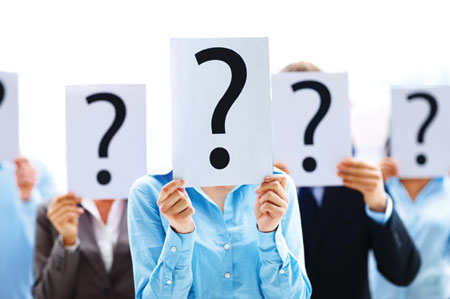 What will be the person’s outcomes
What will happen in future
NOT                                                  >Why it will be?
[Speaker Notes: What will happen in future]
Diagnosis
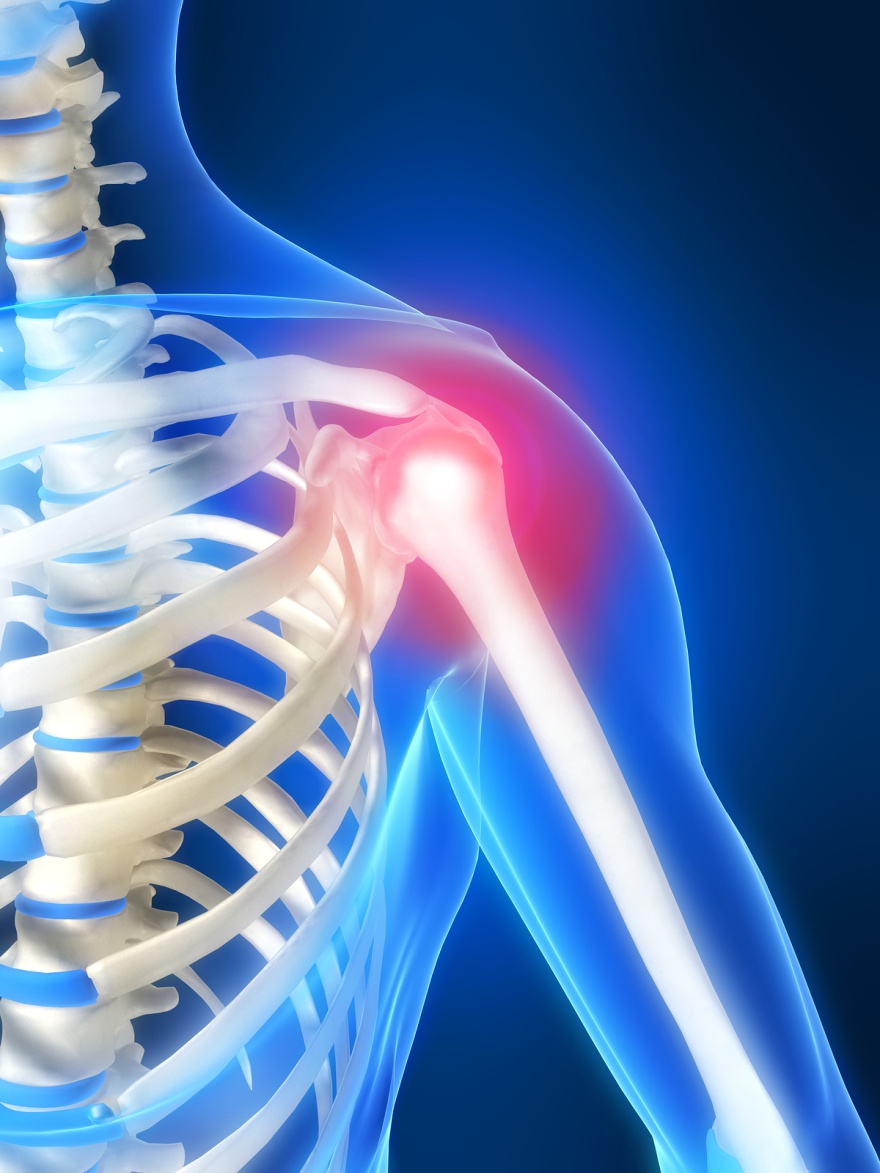 Accuracy of diagnostic test

Patient
Test
Diagnosis
Do you feel confident in Making possible questions…about any presented problem.
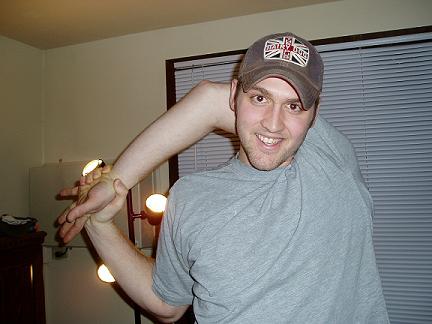